Bus Connects Update LUPT SPC
26 May 2022
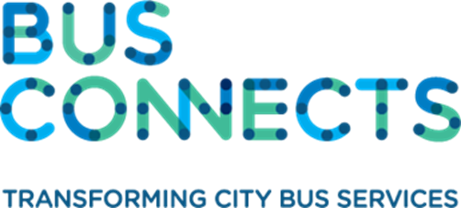 Content:Core Bus CorridorsBus InterchangesFurther Spine Routes
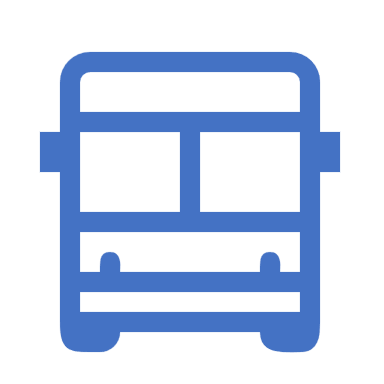 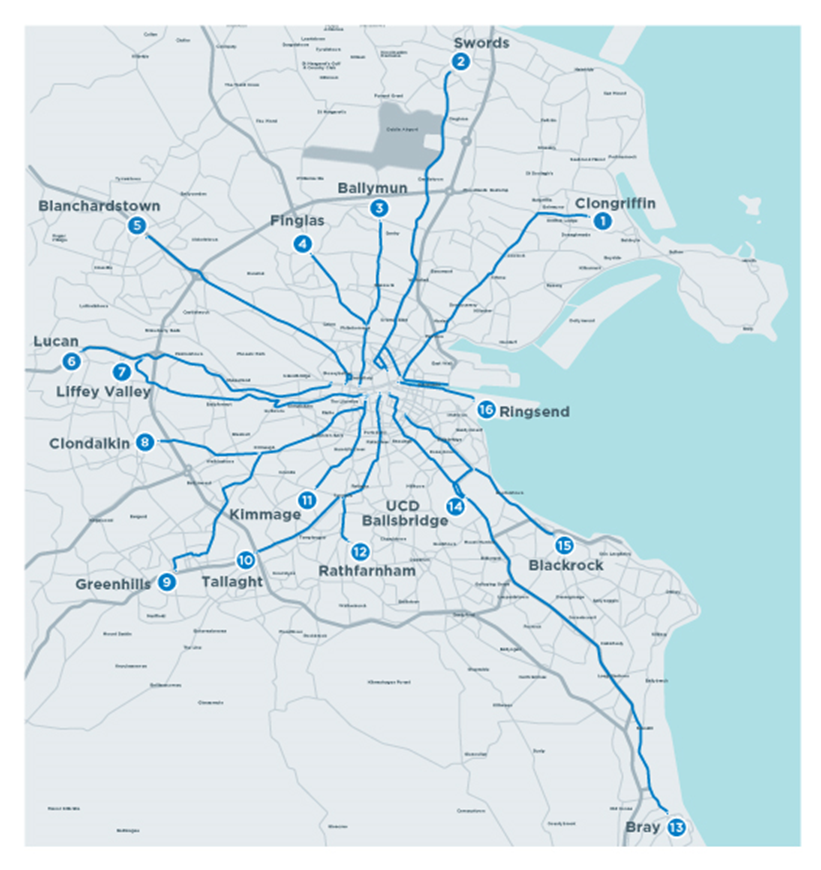 Core Bus Corridors
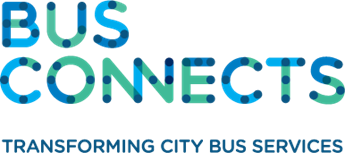 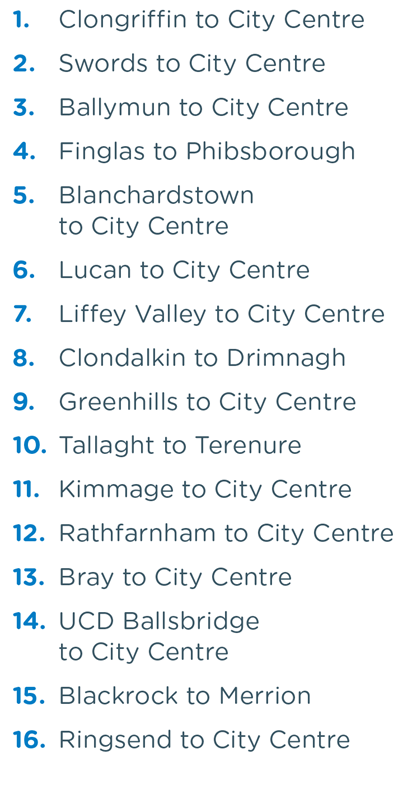 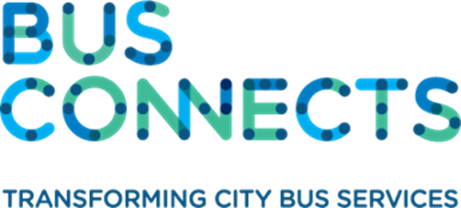 Core Bus Corridors
Next Applications to An Bord Pleanála for Approval
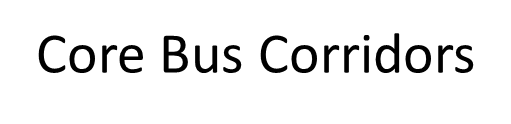 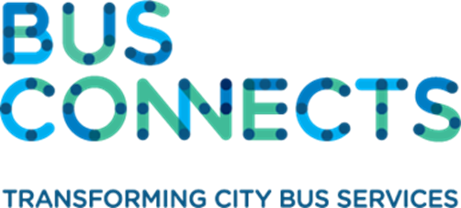 The Planning Application Process:
When the SDCC Core Bus Corridor Applications are lodged with An Bord Pleanála:

An 8 week consultation Period

A submission to An Bord Pleanála will be €50 except for some prescribed bodies
Estimated Timeline:
July to December 2022
Timeline:
When each Scheme is lodged with the Bord
Sustainable transport for a better city | Busconnects
Information on each scheme can be found at:
The EIA Screening Report for the Lucan to City Centre Core Bus Corridor Scheme are available to download at the following link https://busconnects.ie/initiatives/core-bus-corridors/core-bus-corridor-information/lucan-to-city-centre/ and copies are available for inspection by members of the public.
Timeline:
Available to view online Now
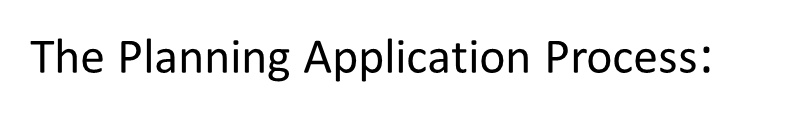 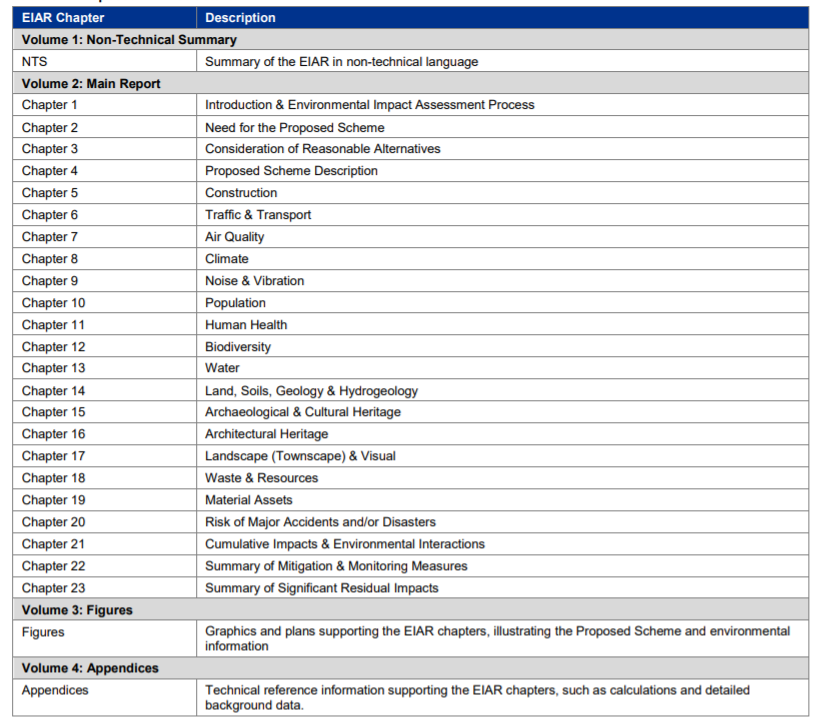 2.  Bus Interchanges
Liffey Valley Interchange – Joint Venture NTA and LVSC
The Civil Contract is due to be completed September 2022.
And final fit out of the Interchange December 2022.
Interchange Opening Early in 2022.

Tallaght Interchange and Layover – NTA and SDCC Part 8 in Public Realm
Public Realm Contract
Stage 1 – Shortlisted Clonmel, Murphy and Wills Brothers
Tenders back on 10 June 2022 
Possibly September Contract Start Date 
15 months contract

Redcow Interchange
A 9-bay Interchange to service the new Spine Routes and the other Commercial Bus Operators
Proposed Red Cow Bus Interchange:
3. Further Bus Spine Routes